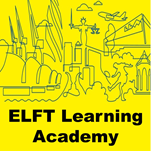 Freedom to Speak Up

Anita Hynes
Freedom to Speak Up Guardian
ELFT Allied Health Professionals Conference 2024
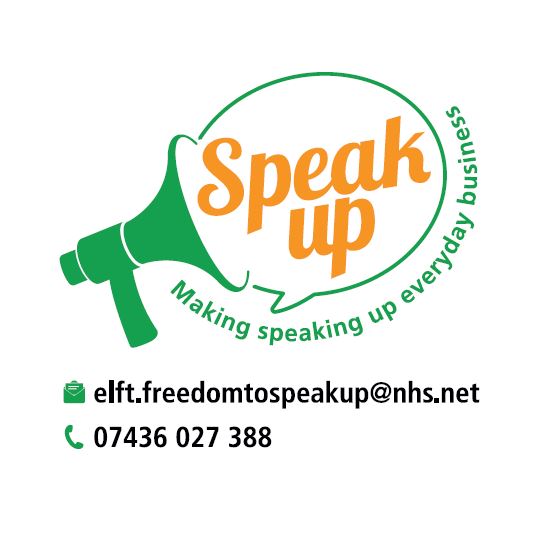 NHS Staff Survey 2023 – Speaking Up
I am confident that my organisation would address my concern.
I feel secure raising concerns about unsafe clinical practice.
75.5%
63.9%
56.8%
71.3%
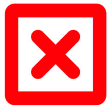 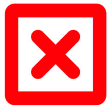 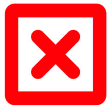 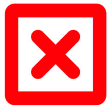 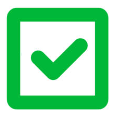 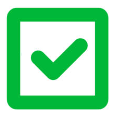 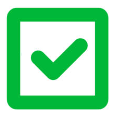 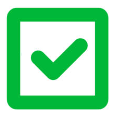 If I spoke up about something that concerned me, I am confident my organisation would address my concern.
I feel safe to speak up about anything that concerns me in this organisation.
50.1%
62.3%
66.7%
57.7%
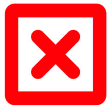 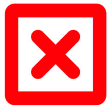 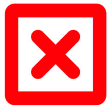 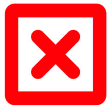 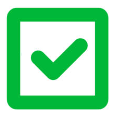 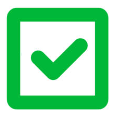 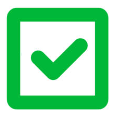 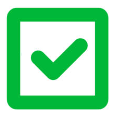 Freedom to Speak Up Guardian
Freedom to Speak Up Champions
FTSU Data
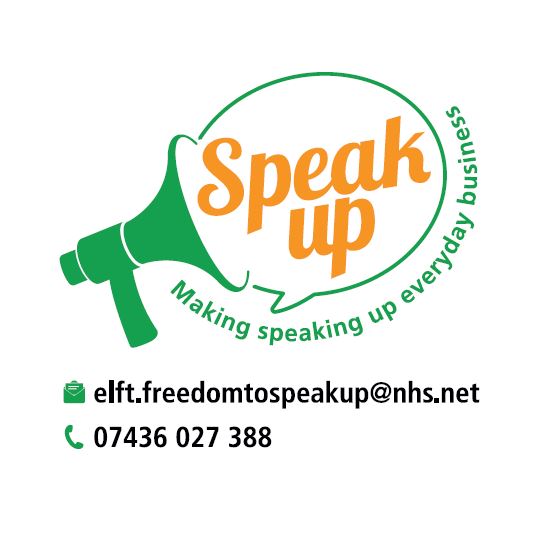 Speak Up - eLearning
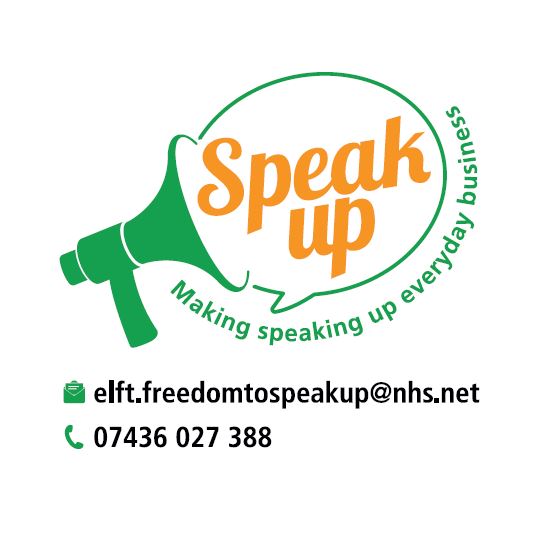 Speak Up, Listen Up, Follow Up
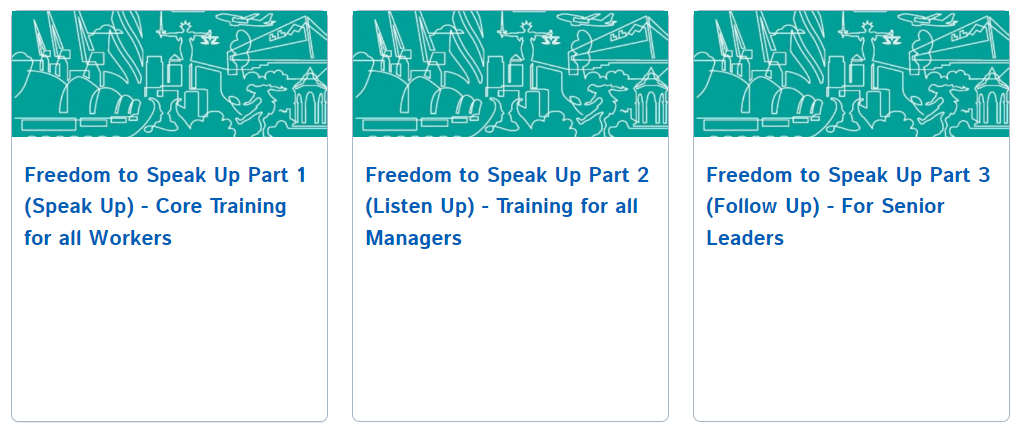 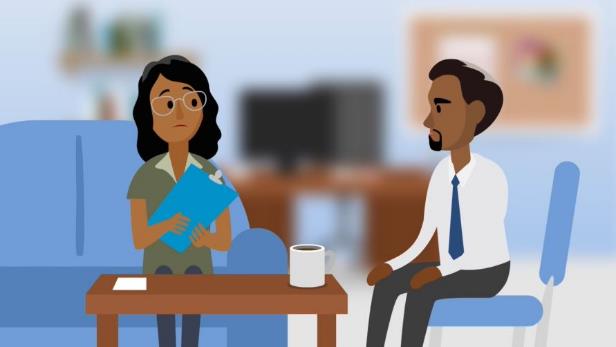 White Allies Programme
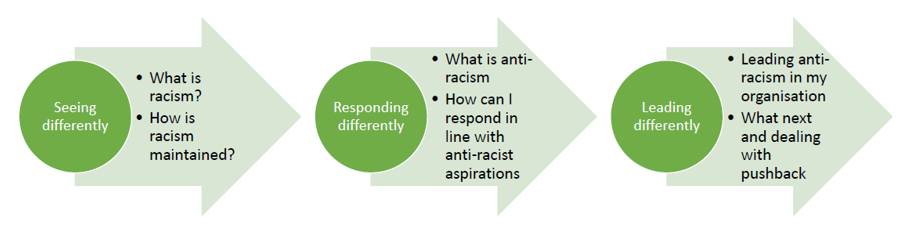 The myth of race
How 'white fragility' reinforces racism
Where have I come from and how has my whiteness shaped me?
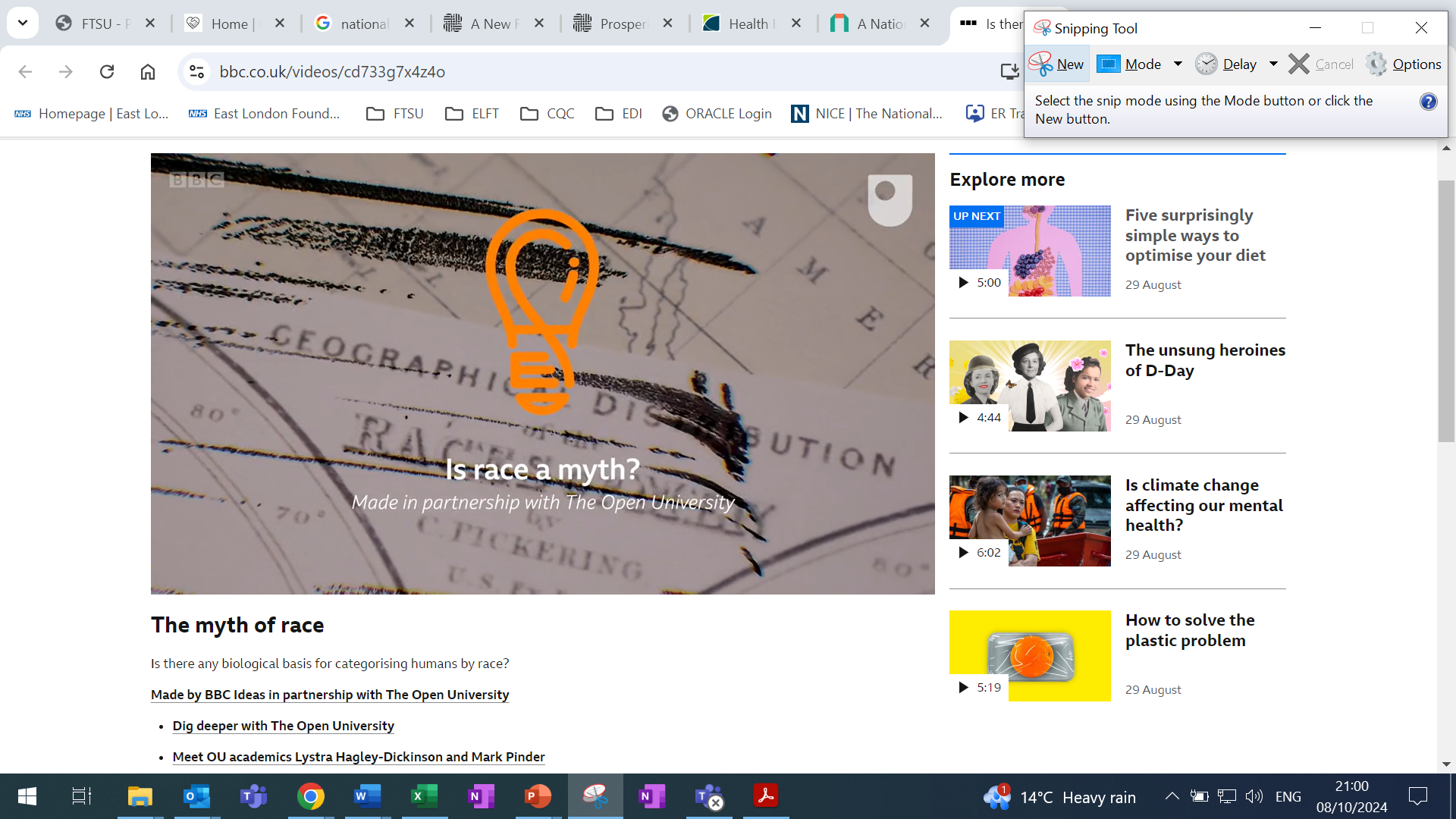 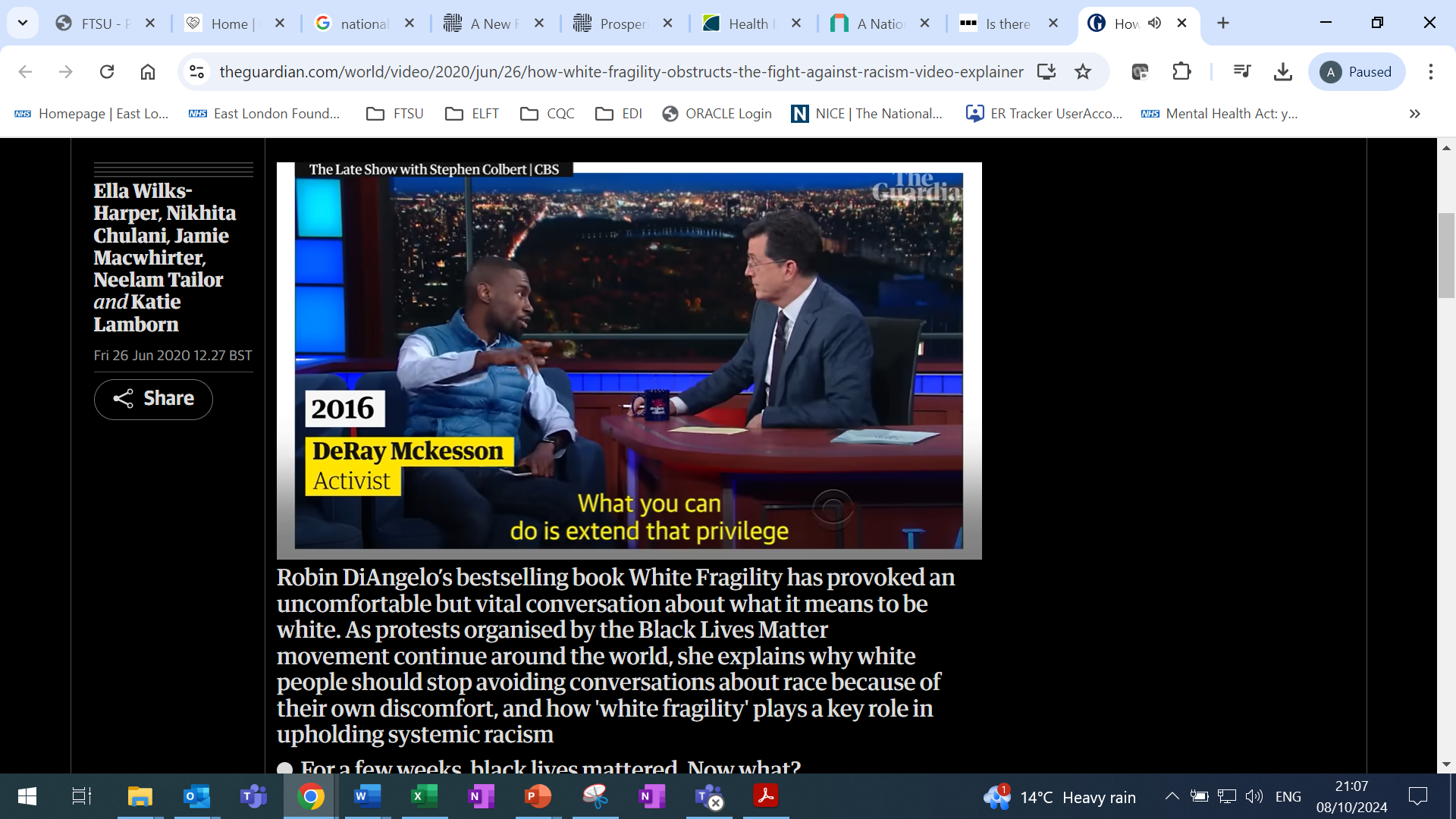 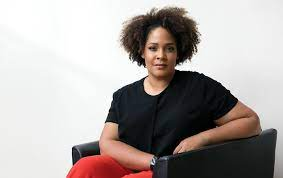 “The beauty of anti-racism is that you don’t have to pretend to be free of racism to be an anti-racist.
Anti-racism is the commitment to fight racism wherever you find it, including in yourself.  And it’s the only way forward.” 
Ijeoma Oluo
White Allies Programme
1. How racism/inequality thrives … it’s about what you believe
Policies and laws are fair and when followed will ensure equity. 
That when people who are racialised don’t succeed this is down to their poor attitude or lack of skills. 
That disproportionate outcomes in favour of white people, means that Black people are less capable and need support. 
Some BME people seem to be OK – so not sure what’s wrong with the others. 
That I am a good person and well-intentioned, so can’t be racist. 
That the people I work with have good values and therefore are not racist - they just make a few mistakes.
That if we increase the representation of BME people in positions of power, this will eradicate racism. 
It is easy for people to speak up if they have an alleged race-related complaint.  
That if white people get to know more about the experiences of ‘Black’ people, we will be able to change  
It’s logical for Black people to be less likely to be in powerful roles, it’s to do with their lack of experience or education.
BME people know what to do about racism… we will let them do it. 
We know that we haven’t always got things right - but overall, this is outweighed by what we do well.
Explore the thinking that drives ‘the beliefs’
3. Summary – beliefs that are being perpetuated…
2. Exploring beliefs
White Allies Programme
Anti-racism – What does the thinking/practice look like?